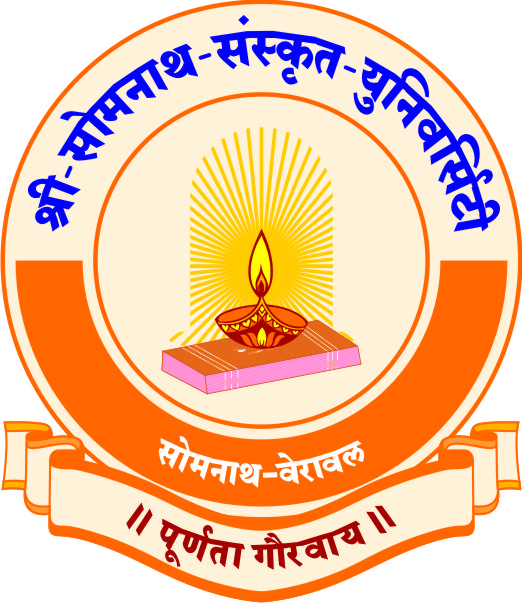 श्रीसोमनाथसंस्कृतविश्वविद्यालयः
राजेन्द्रभुवन मार्गः, वेरावलम् – ३६२२६६ गीर सोमनाथः (गुजरातम्)
काव्यप्रकाशस्य प्रथमोल्लास:
डॉ.महेन्द्रकुमार: अं.दवे.
प्रोफेसर,साहित्यविभाग:
श्रीसोमनाथसंस्कृतयुनिवर्सिटी,वेरावलम्.
काव्यप्रकाशस्य प्रथमोल्लास:काव्यप्रकाशस्य मङ्गलाचरणम्  कवे: सृष्टि:          -     ब्रह्मण: सृष्टि:  १.नियतिकृतनियमरहिताम्        १.नियतिशक्त्यानियतरूपा  २.ह्लादैकमयीम्                 २.सुखदु:खमोहस्वभावा ।  ३.अनन्यपरतन्त्राम् ।             ३. अन्यपरतन्त्राम्  ४.नवरसरुचिराम् ।               ४.षड् रसा न च हृदैव च
काव्यप्रयोजनम्  १.यशसे   २.अर्थकृते  ३.व्यवहारविदे  ४.शिवेतरक्षतये  ५.सद्य: परनिर्वृत्तये  ६.कान्तासम्मिततयोपदेशयुजे
*कालिदासादीनामिव यश:  ।
*श्रीहर्षादेर्धावकादिनामिव धनम्।
*राजादिगतोचिताचारपरिज्ञानम् ।
*आदित्यादेर्मयूरादीनामिवानर्थनिवारणम् ।
*सकलप्रयोजनमौलिभूतं समनन्तरमेव रसास्वादनसमुद्भूतं     विगलितवेद्यान्तरमानन्दम् ।

*प्रभुसम्मित शब्दप्रधानवेदादिशास्त्रेभ्य: सुहृत्सम्मितार्थ          तात्पर्यवत्पुराणादीतिहासेभ्यश्च  शब्दार्थयोर्गुणभावेन    रसाङ्गभूतव्यापारप्रवणतया  विलक्षणं यत्काव्यं लोकोत्तर वर्णनानिपुणं कविकर्म तत् कान्तेव सरसतापादनेनाभिमुखीकृत्य रामादिवद्वर्तितव्यं न रावणादिवदित्युपदेशं च यथायोग्यं कवे: सहृदयस्य च करोतीति सर्वथा तत्र यतनीयम् ।
काव्यहेतु:
शक्तिर्निपुणता लोकशास्त्रकाव्याद्यवेक्षणात् ।
  काव्यज्ञशिक्षयाभ्यास इति हेतुस्तदुद्भवे ॥
◌ शक्ति: कवित्वबीजरूप: संस्कारविशेष: , यां विना काव्यं  
   न प्रसरेत् ,  प्रस्तृतं वा उपहसनीयं स्यात् ।
◌ लोकस्य स्थावरजङ्गमात्मकस्य लोकवृत्तस्य, शास्त्राणां छन्दोव्याकरणाभिधानकोशकलाचतुर्वर्गगजतुरगखड्गादि लक्षणग्रन्थानाम्,  काव्यानां च महाकविसम्बन्धिनाम् आदिग्रहणादितिहासादीनां च विमर्शनाद् व्युत्पत्ति: । 
◌ काव्यं कर्तुं विचारयितुं च ये जानन्ति तदुपदेशेन करणे योजने च पौन: पुन्येन प्रवृत्तिरिति त्रय: समुदिता:,  न तु व्यस्ता:, तस्य काव्यस्योद्भवे निर्माणे समुल्लासे च हेतुर्न तु हेतव: ।
काव्यस्वरूपम्
तददोषौ शब्दार्थौ सगुणावनलंकृती पुन: क्वापि ।
यथा—
   य: कौमारहर: स एव हि वरस्ता एव चैत्रक्षपा-
  स्ते  चोन्मीलितमालतीसुरभय: प्रौढा: कदम्बानिला: ।
  सा चैवास्मि तथापि तत्र सुरतव्यापारलीलाविधौ
  रेवारोधसि वेतसीतरुतले चेत: समुत्कण्ठते ॥
काव्यभेदान्
उत्तमकाव्यम्—
इदमुत्तममतिशयिनि व्यङ्गे वाच्याद् ध्वनिर्बुधै: कथित: ।
यथा—
  नि:शेषच्युतचन्दनं स्तनतटं निर्मृष्टरागोऽधरो
  नेत्रे दूरमनञ्जने पुलकिता तन्वी तवेयं तनु: ।
  मिथ्यावादिनि दूति बान्धवजनस्याज्ञातपीडागमे 
  वापीं स्नातुमितो  गतासि न पुनस्तस्याधमस्यान्तिकम् ॥
मध्यमकाव्यम्
अतादृशि गुणीभूतव्यङ्ग्यं व्यङ्गे तु मध्यमम् ॥

 ग्रामतरुणं तरुण्या नववञ्जुलमञ्जरीसनाथकरम् ।
  पश्यन्त्या भवति मुहुर्नितरां मलिना मुखच्छाया ॥
अवरकाव्यम्
शब्दचित्रं वाच्यचित्रमव्यङ्ग्यं त्ववरं स्मृतम् ।
   स्वच्छन्दोच्छलदच्छकच्छकुहरच्छातेतराम्बुच्छटा
       मूर्छन्मोहमहर्षिहर्षविहितस्नानाह्निकाह्नाय व: ।
      भिद्यादुद्यदुदारदर्दुरदरी दीर्धादरिद्रद्रुम-
      द्रोहोद्रेकमहोर्मिमेदुरमदा मन्दाकिनी मन्दताम् ॥

 विनिर्गतं मानदमात्ममन्दिराद् भवत्युपश्रुत्य यदृच्छयापि यम्।
 ससम्भ्रमेन्द्रद्रुतपातितार्गला निमीलिताक्षीव भियामरावती ॥